Catálogo 2016
Cuartolaje S Coop
Colegio San José
EJE-4ºE.S.O.
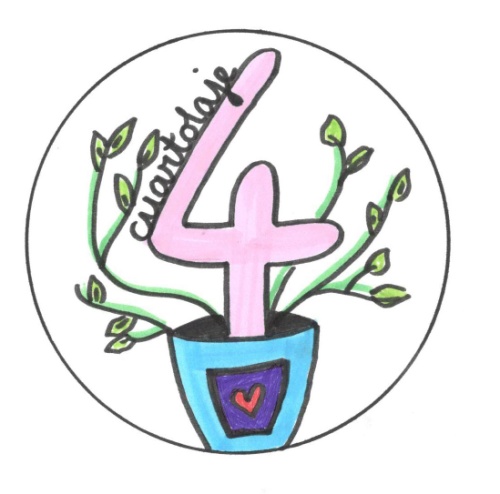 GASTRONOMÍA
Chorizo de avestruz
200 gramos
 5€
Exótico chorizo curado en ambientes naturales para provocar una lenta y gradual reducción de la humedad
Paté de cabracho
100 gramos
 4€
Un delicioso paté que se define con dos palabras: sabroso y jugoso
Queso de Peñamellera a la sidra
300 gramos
 6€
Magnífico queso con aromas de notas ácidas y afrutadas.
Queso Casín
200 gramos
 8€
Pequeño queso firme , picante y aromático.
Zamburiñas en salsa marinera
120 gramos
 4€
Se sirven en cantidad suficiente para disfrutar de un buen aperitivo o para preparar un revuelto o ensalada templada.
Sidra natural
Pack 2 botellas + vaso
 10€
Encierra toda la esencia de Asturias en un lote original y económico, ideal para regalar.
Picadillo Casero
500 gramos 
 6€
Es un producto elaborado siguiendo la receta tradicional del picadillo que, durante décadas, se comía en los pueblos y brañas asturianos en épocas de matanza.
Crema de Cabrales “Taragañu”
180 gramos
 5€
De consistencia untosa, presenta un color azul verdoso derivado de la propia naturaleza del Queso Cabrales. En esta variedad presenta un sabor y aroma suaves.
Dulce de manzana 
“La Collotense”
400 gramos
 3,50€
Ideal como aderezo para postres o por si sólo como postre o sustituto de la fruta, su corte es fácil, y no resulta pegajoso al paladar.
Fabada asturiana
2raciones
10€
Tabla de productos seleccionados para la elaboración de una fabada asturiana para dos personas en la que encontrará todo lo necesario para que su guiso alcance la excelencia que representa la fabada asturiana en la gastronomía tradicional de la región.
Sidra dulce asturiana
1 litro
 5€
Refrescante y deliciosa sidra dulce, elaborada de forma totalmente artesanal. Ideal para sus aperitivos y meriendas.
Arroz con leche
200 gramos
 3€
Exquisito postre, con gran aporte de calcio, Sabrosa textura y sabor.
Casadiellas
6 uds.
 6€
Son sin duda uno de los postres asturianos de más tradición y arraigo.
Suspiros del Nalón
600 gramos
 6€
Deliciosas y suaves pastas artesanas